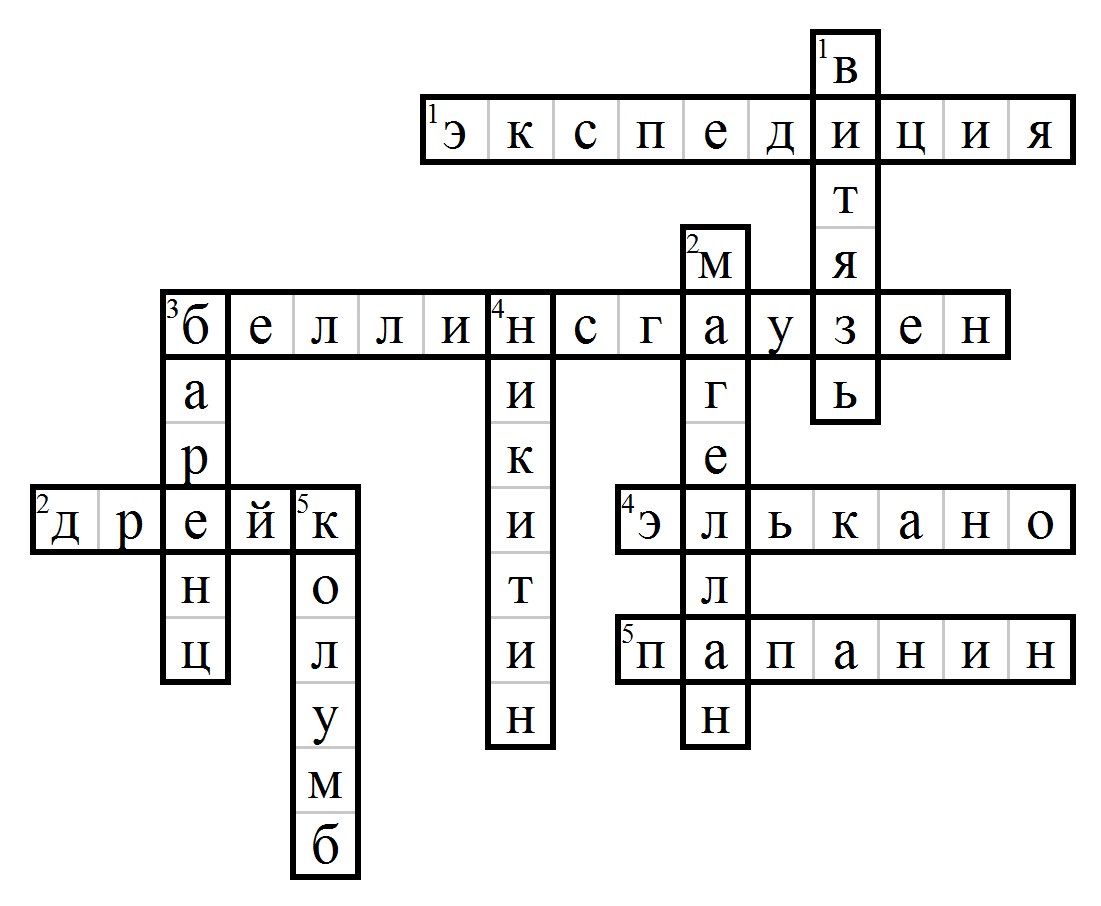 4
Обработка результатов полевых исследований
Полевые (маршрутные) исследования на основе 
использования разнообразных методов
3
Предварительная научная подготовка
1
Организация экспедиций
2
Советский космонавт 
Юрий Алексеевич Гагарин 
совершил первый полет 
человека в космос
12 апреля 1961 г.
Американские астронавты
 Нил Армстронг и Эдвин Олдрин
Побывали на поверхности Луны.
20 июля 1969 г.
В СССР был запущен
 первый искусственный
 спутник Земли
4 октября 1957 г.
МОЛОДЦЫ!!!